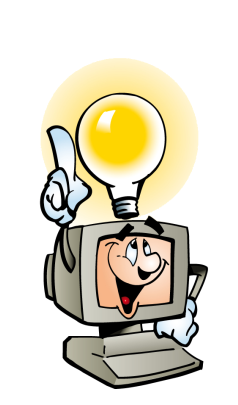 Скажи мне – и я забуду,
Покажи мне – и я запомню,
Вовлеки меня – и я пойму.
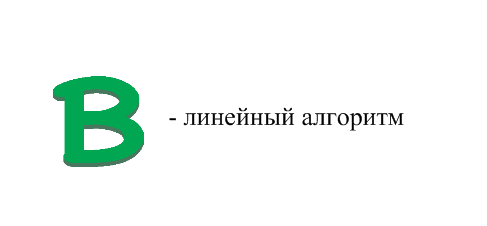 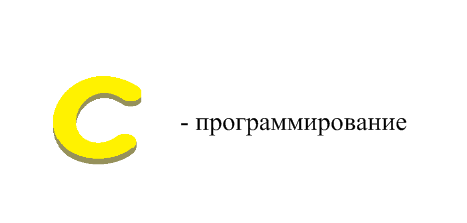 8 класс
25 февраля 2015 года
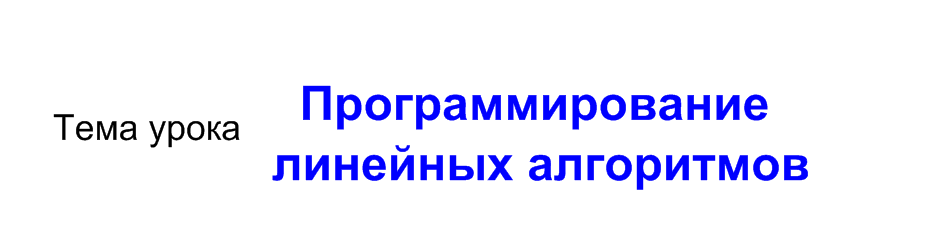 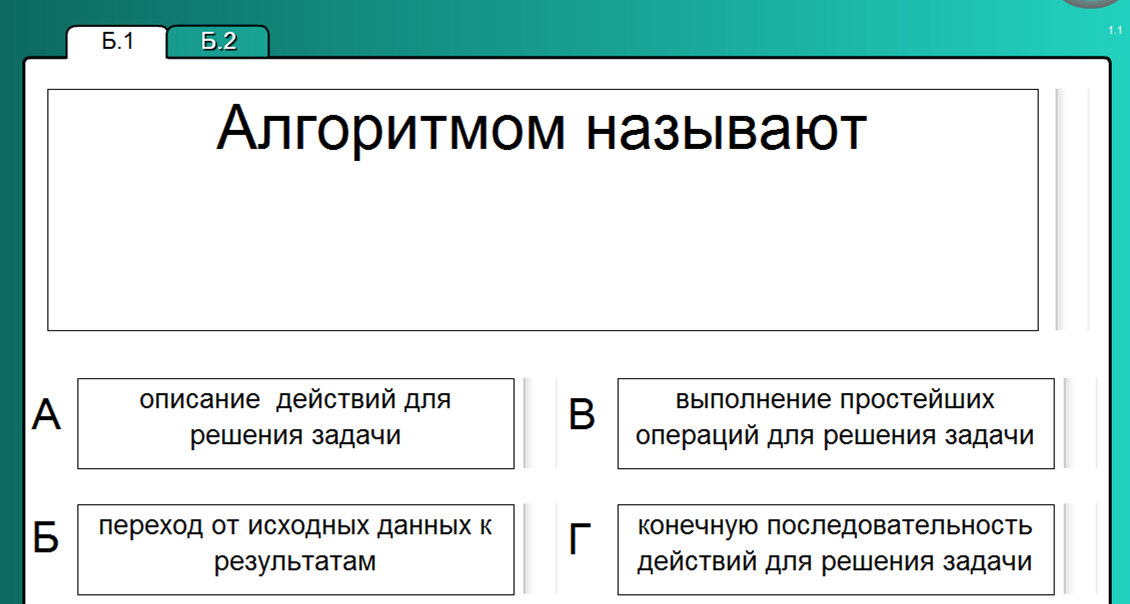 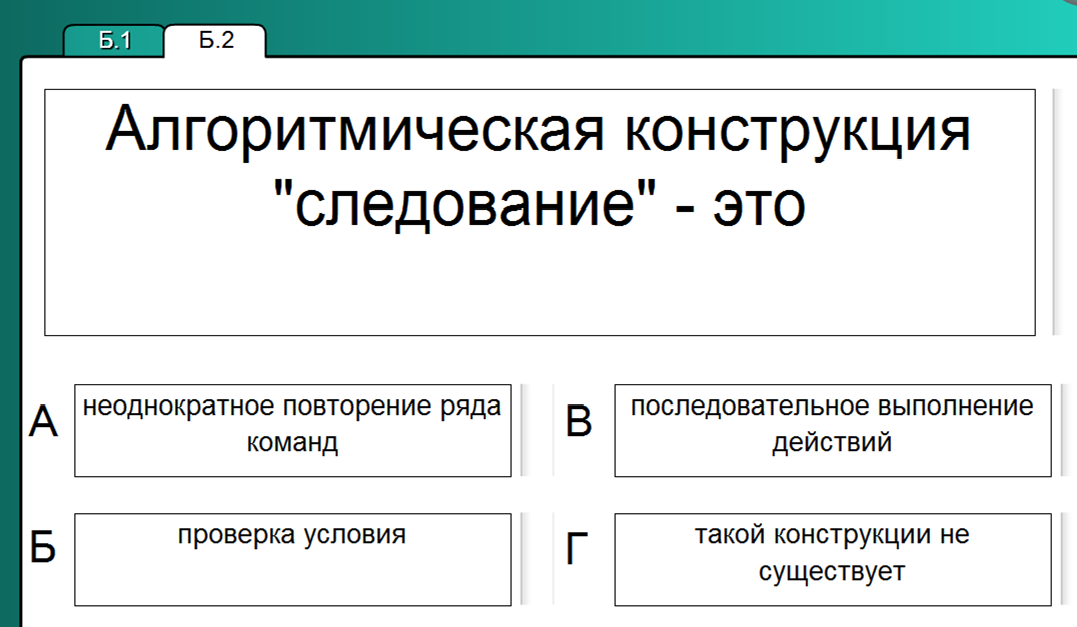 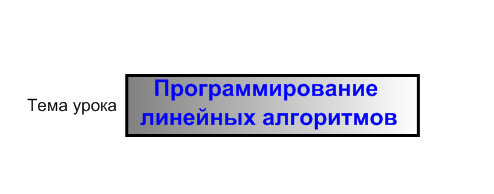 Цели и задачи урока
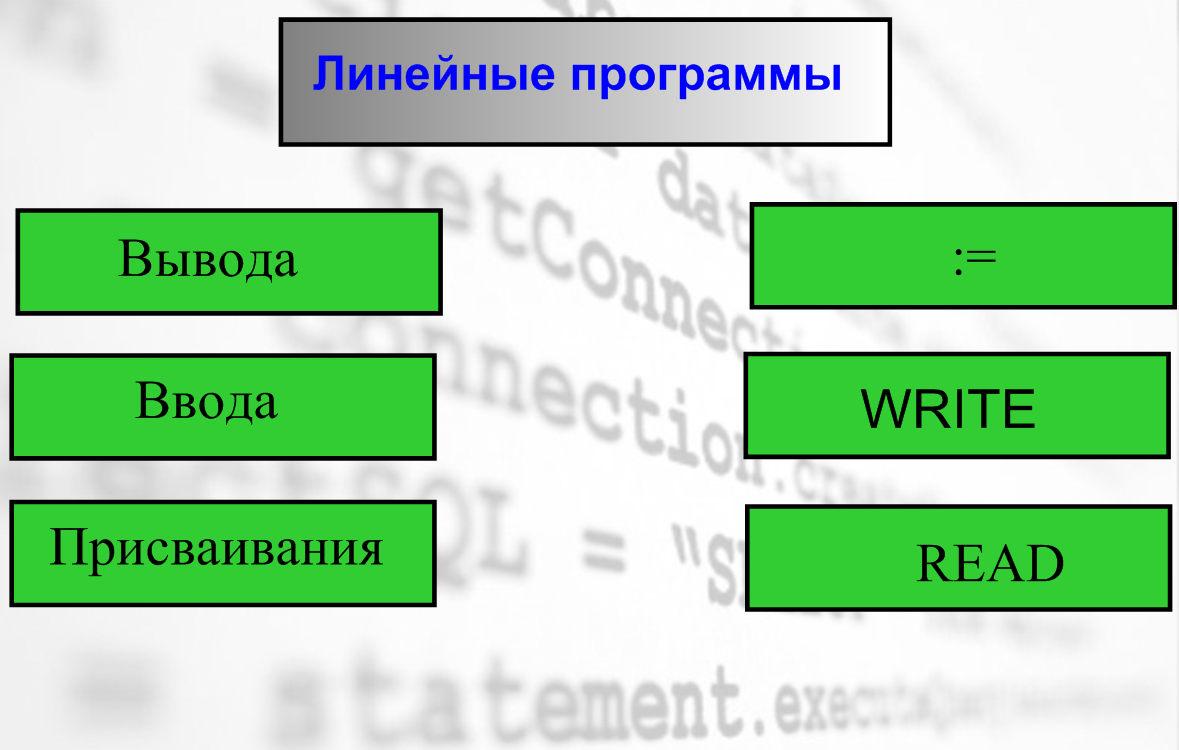 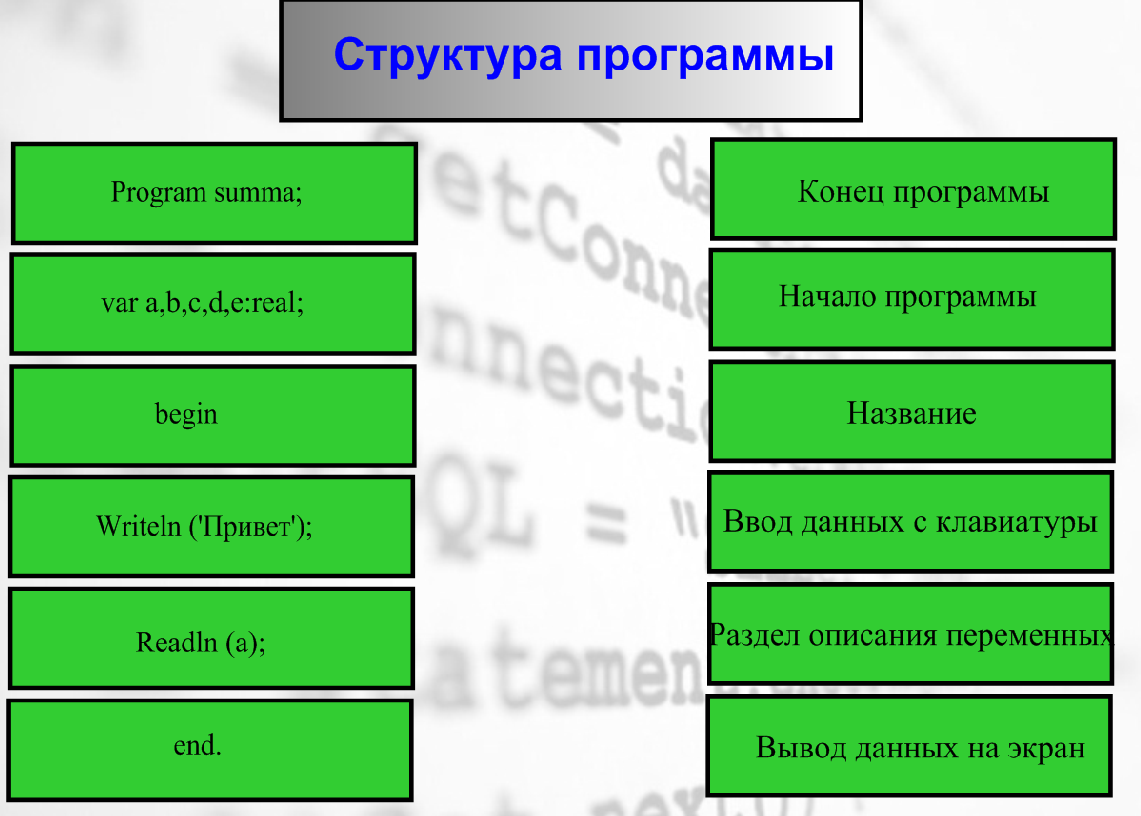 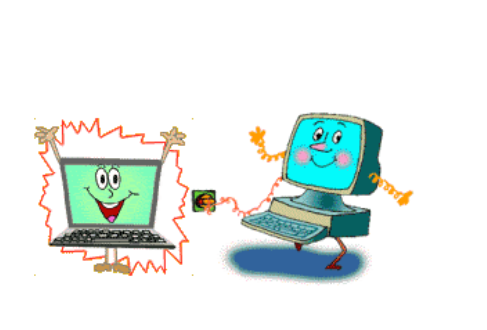 Отдых для глаз
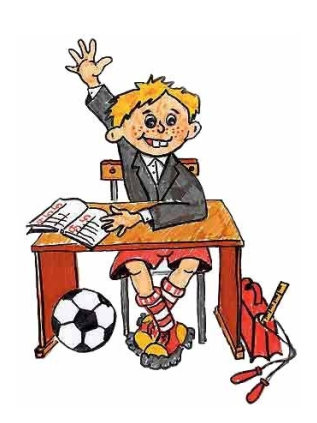 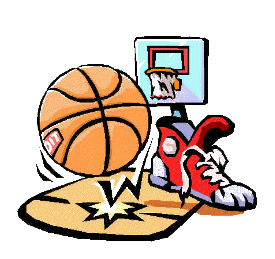 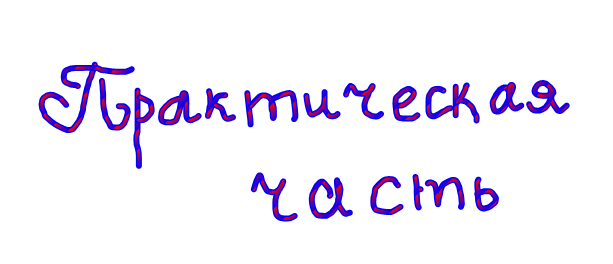 Написать программу, считающую 
сумму 3 товаров
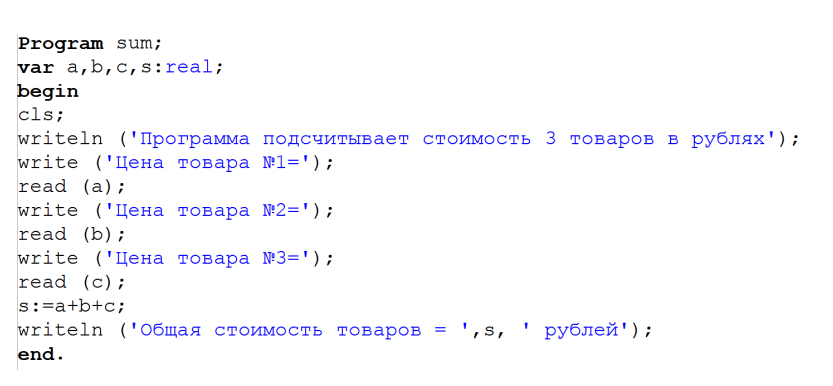 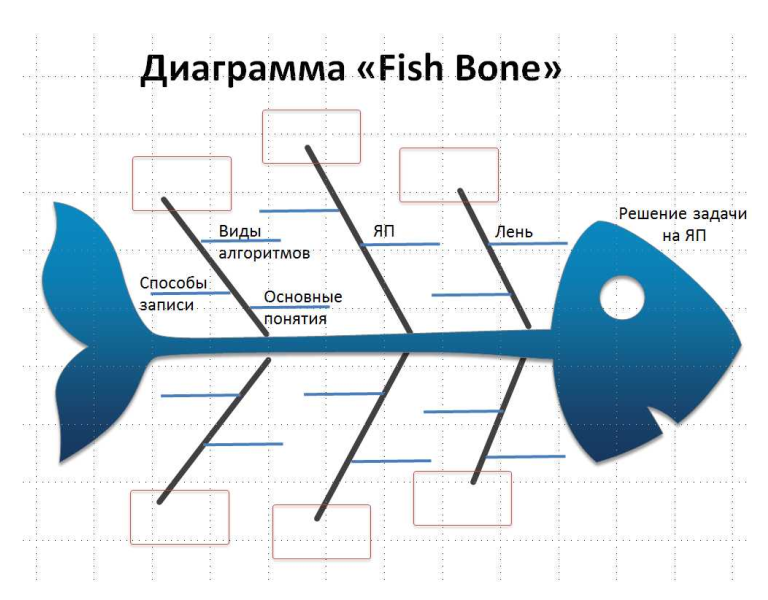 ВЫВОД
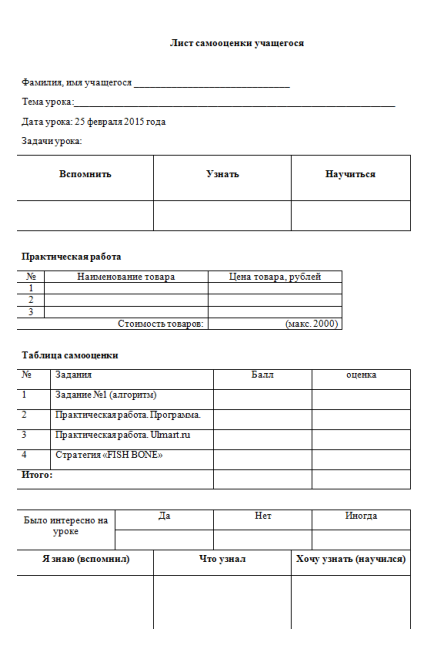 Домашнее задание для любознательных
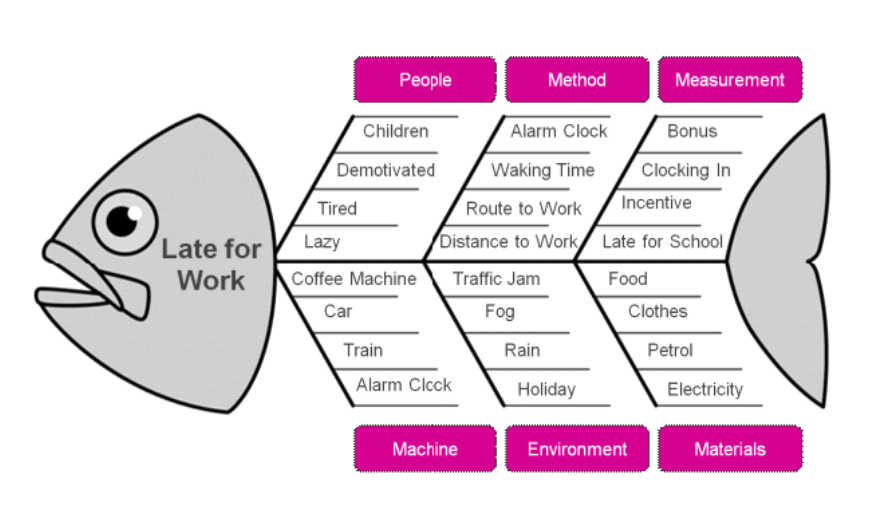